KSZTAŁCENIE NAUCZYCIELIEdyta JuskowiakWydział Matematyki i Informatyki UAM w Poznaniu
STRATEGIA UAM NA LATA 2020-2030
4.5.3. Rozwój oferty w zakresie kształcenia i doskonalenia zawodowego nauczycieli 

4.5.3.1. Rozwój kierunków nauczycielskich 

4.5.3.3. Przywrócenie znaczącej roli i miejsca pracowniom/zakładom/katedrom dydaktyk szczegółowych na wydziałach
PRZYCZYNY BRAKU NAUCZYCIELI
zawód wymagający i odpowiedzialny
szybkie wypalenie
niedocenienie finansowe 
pełna droga kształcenia jest bardzo złożona
NAUCZYCIELE W LICZBACH
W Polsce jest ok. 700 000 nauczycieli w tym 9% z nich to nauczyciele matematyki
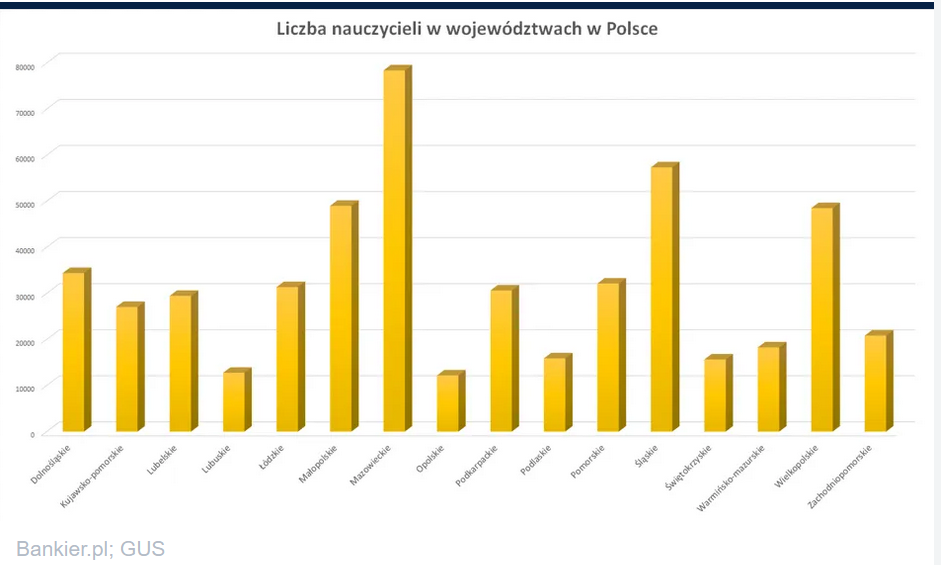 NAUCZYCIELE W LICZBACH
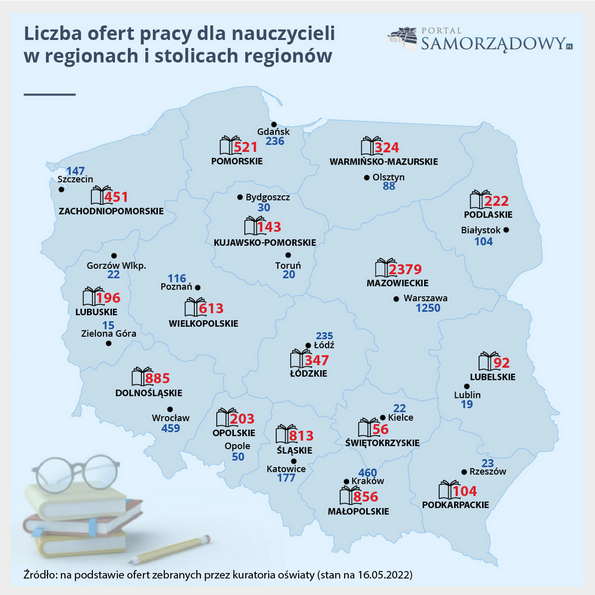 ROZPORZĄDZENIE MINISTRA NAUKI I SZKOLNICTWA WYŻSZEGO  Z DNIA 25 LIPCA 2019 R. W SPRAWIE STANDARDU KSZTAŁCENIA PRZYGOTOWUJĄCEGO DO WYKONYWANIA ZAWODU NAUCZYCIELA
1.3. Kształcenie przygotowujące do wykonywania zawodu nauczyciela jest prowadzone na studiach:
 1)na kierunku, poziomie i profilu, których program określa efekty uczenia się, o których mowa w ustawie z dnia 22 grudnia 2015 r. o Zintegrowanym Systemie Kwalifikacji (Dz. U. z 2018 r. poz. 2153 i 2245 oraz z 2019 r. poz. 534 i 1287…

 2)podyplomowych, których program określa efekty uczenia się dla kwalifikacji cząstkowych uwzględniające charakterystyki drugiego stopnia Polskiej Ramy Kwalifikacji na poziomie 6, 7 albo 8 Polskiej Ramy Kwalifikacji…. 

1.4. Studia, o których mowa w ust. 1.3 pkt 1, są prowadzone jako studia pierwszegostopnia i studia drugiego stopnia lub jako jednolite studia magisterskie, na kierunku, którego program studiów określa efekty uczenia się obejmujące wiedzę i umiejętnościodpowiadające wszystkim wymaganiom odpowiednio podstawy programowej przedmiotunauczania lub podstawy programowej kształcenia w zawodzie lub treściom prowadzonychzajęć.
ROZPORZĄDZENIE MINISTRA NAUKI I SZKOLNICTWA WYŻSZEGO z dnia 25 lipca 2019 r. w sprawie standardu kształcenia przygotowującego do wykonywania zawodu nauczyciela
2.3. Kształcenie na studiach przygotowujące do wykonywania zawodu nauczyciela obejmuje przygotowanie merytoryczne i przygotowanie pedagogiczne. Przygotowanie pedagogiczne obejmuje przygotowanie psychologiczno-pedagogiczne i przygotowanie dydaktyczne. Przygotowanie dydaktyczne obejmuje podstawy dydaktyki i emisję głosu oraz przygotowanie dydaktyczne do nauczania przedmiotu lub prowadzenia zajęć.
Z KONTROLI NIK (P/16/21)
Z dokumentu Przygotowanie do wykonywania  zawodu nauczyciela wynika, że po ukończeniu studiów kandydaci na nauczycieli uzyskali wystarczającą wiedzę teoretyczną, natomiast praktyczne umiejętności dydaktyczno-wychowawcze były wykształcone w zbyt niskim stopniu.


Ponadto po rozpoczęciu pracy w szkole nauczyciele stażyści często nie otrzymywali odpowiedniego wsparcia merytorycznego od opiekunów i dyrektorów szkół.
FORMY KSZTAŁCENIA NAUCZYCIELI MATEMATYKI (PRZYKŁADY)
NA KIERUNKU STUDIÓW – TYLKO 2 UCZELNIE:
UAM – Wydział Matematyki i Informatyki – jako pierwszy
UMCS  
SPECJALNOŚĆ NA KIERUNKU MATEMATYKA:
Uniwersytet Wrocławski
Uniwersytet Pedagogiczny
Uniwersytet Gdański
UMK w Toruniu
Szkoła Edukacji Polsko-Amerykańskiej Fundacji Wolności i Uniwersytetu Warszawskiego
Ogromna sieć SZKÓŁ PODYPLOMOWYCH
Nauczyciel Mistrz Innowatorkierunek Nauczanie Matematyki i Informatyki
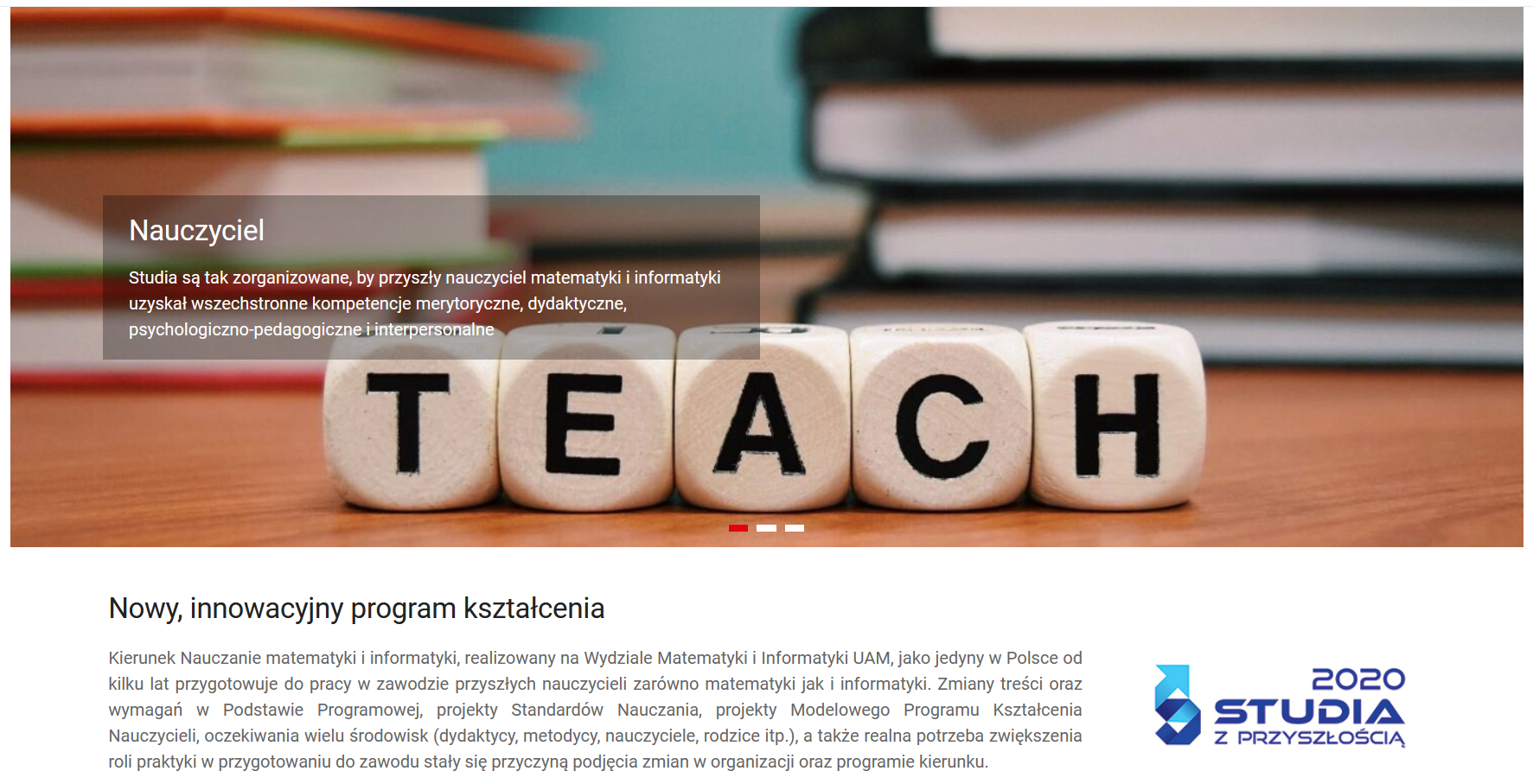 BUDOWA PROGRAMU
Liczba godzin zajęć kontaktowych na studiach 
I stopnia:  2 000
II stopnia: 1 000
Zapewnienie realizacji treści 
Matematycznych
Informatycznych
Dydaktycznych (matematyka, informatyka) 
Psychologiczno-pedagogicznych 
Zapewnienie 30% punktów ECTS uzyskanych w ramach przedmiotów wybieralnych
Poprawna realizacja praktyk
PROGRAM STUDIÓW (fragment)
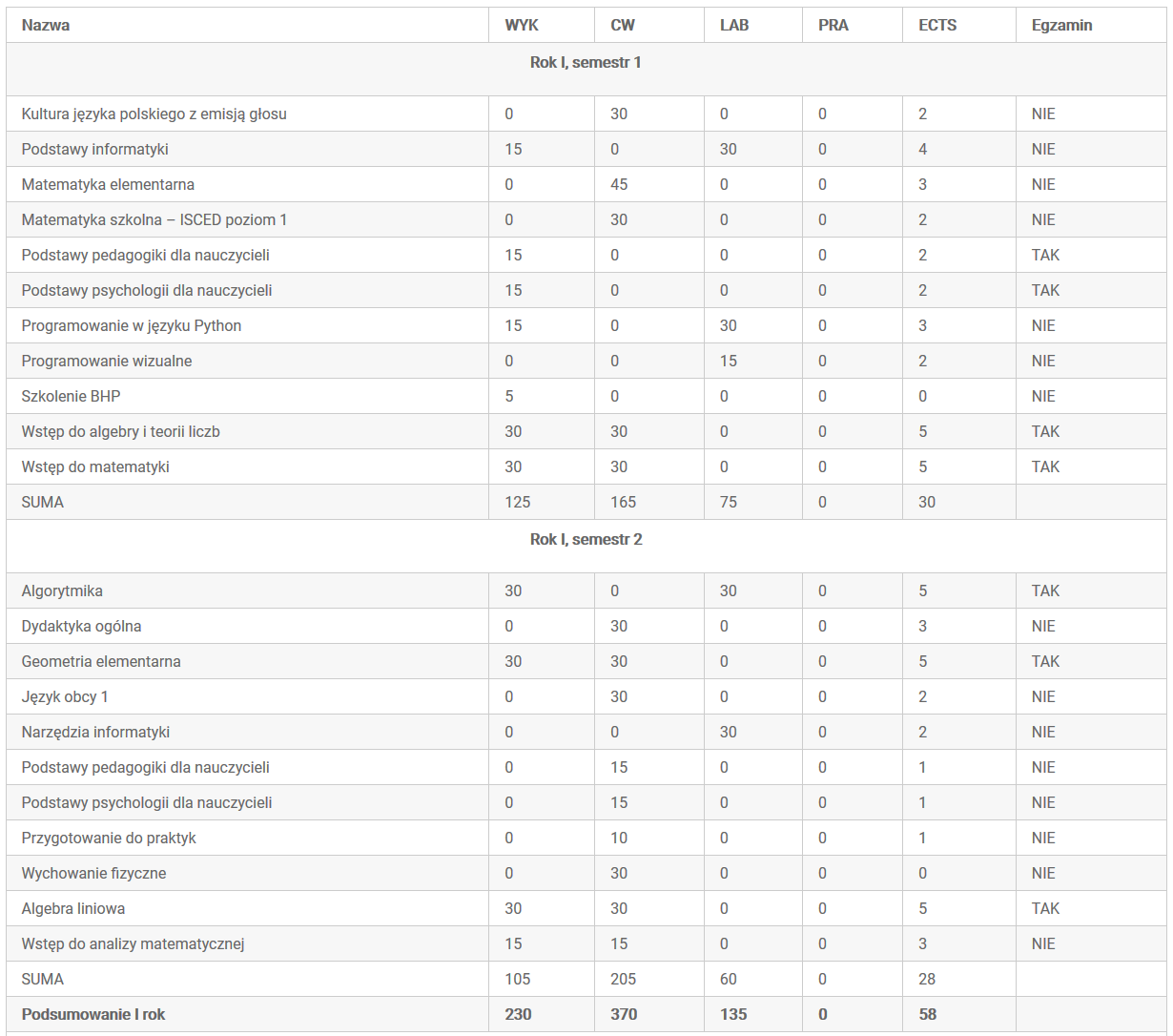 PROGRAM STUDIÓW (fragment)
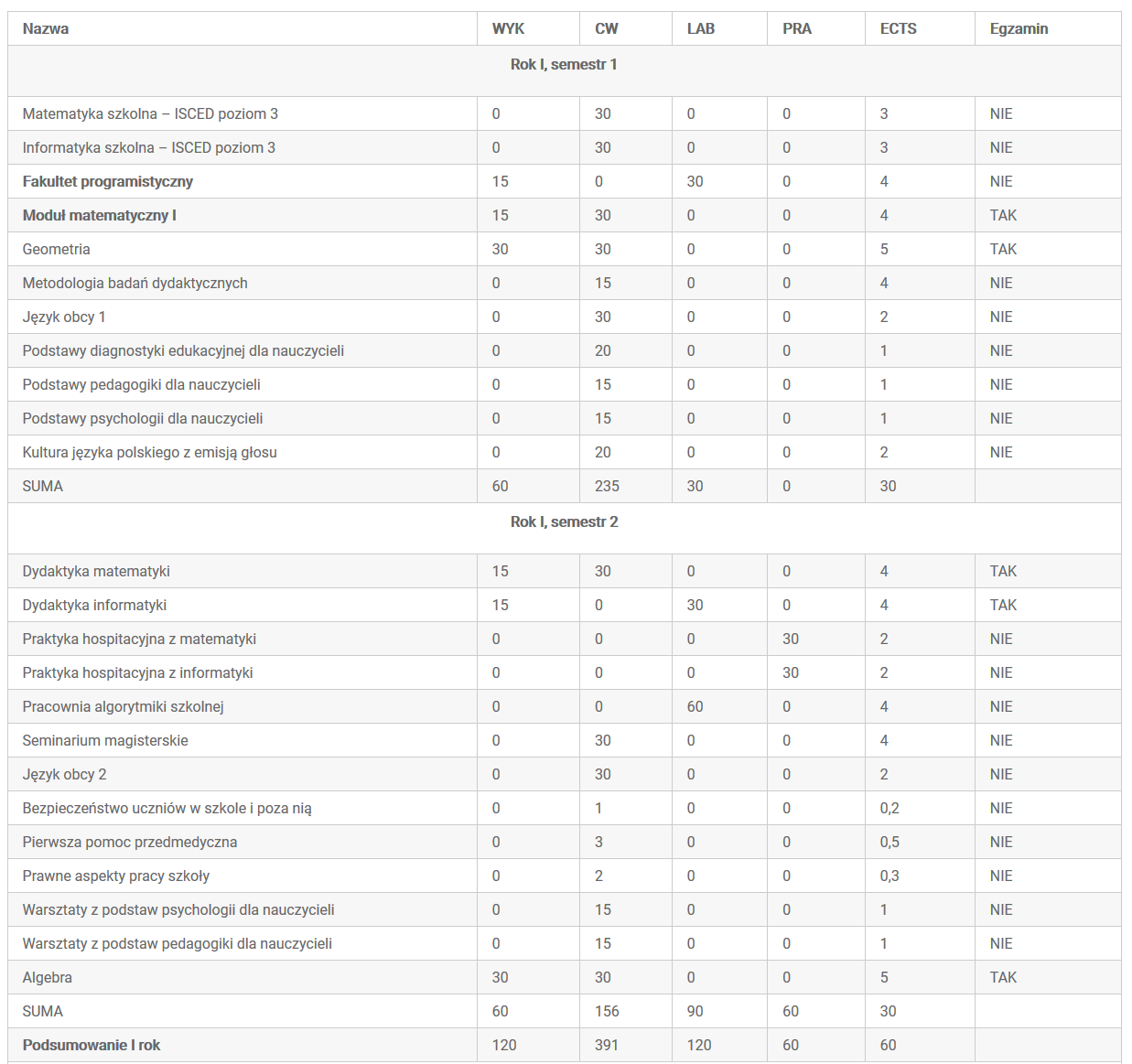 SYLWETKA ABSOLWENTA
Studia są tak zorganizowane, by przyszły nauczyciel matematyki i informatyki uzyskał wszechstronne kompetencje merytoryczne, dydaktyczne, psychologiczno-pedagogiczne i interpersonalne

W procesie kształcenia studentom umożliwia się kontakt z ekspertami z zakresu teorii jak i praktyki nauczania, planuje się realizację wszystkich przedmiotów z wykorzystaniem takich metod, form i środków dydaktycznych, które są niezbędne do efektywnego i rzetelnego przygotowania absolwenta do zawodu nauczyciela. 

Absolwent będzie wyposażony również w szereg kompetencji naukowych umożliwiających mu prowadzenie badań dydaktycznych oraz wprowadzenie innowacji w procesie nauczania.
Dydaktycy matematyki/informatyki to przede wszystkim

 matematycy/informatycy,

 którzy badają wszystkie procesy nauczania i uczenia się  matematyki/informatyki….
DYDAKTYKA MATEMATYKI – DZIEDZINA BADAŃ NAUKOWYCH
1° analiza samej matematyki, jej przedmiotu, języka, metodologii i historycznego rozwoju,

2° budowanie matematycznych kursów jako merytorycznych i teo­retycznych podstaw opracowania fragmentów materiału prze­znaczonego do realizacji na różnych poziomach kształcenia,

3° refleksja nad poznaniem matematycznym w różnych stadiach powstawania i formach organizacji wiedzy matematycznej: od jej źródeł do systematyzacji — i w związku z tym badanie pro­cesów oraz zjawisk pojawiających się w toku uczenia się i na­uczania matematyki na różnych poziomach,

4° analiza i charakterystyka aktu twórczego w matematyce oraz badanie natury jego wytworów,

5° opracowanie, weryfikacja i wdrażanie koncepcji oraz propozycji dydaktycznych do praktyki nauczania.
ZAKŁADY, KATEDRY I PRACOWNIE DYDAKTYKI MATEMATYKI
Uniwersytet Gdański – 5 osób (Zakład)
Uniwersytet Wrocławski – 2 osoby (Pracownia)
Uniwersytet Śląski – 5 osób (Pracownia)
Uniwersytet Łódzki – Katedra Metodyki Nauczania Matematyki – 10 osób  
UMCS – Katedra Nauczania Matematyki i Informatyki – 13 osób 
Uniwersytet Pedagogiczny – Katedra Edukacji Matematycznej – 5 osób
UAM w Poznaniu – Wydziałowe Centrum Dydaktyki Matematyki i Informatyki – 5 osób
DYDAKTYCY MATEMATYKI I INFORMATYKI – 

jak umożliwić im awans zawodowy i naukowy by mogli mieć realny wpływ na rozwój dydaktyki oraz kształcenie nauczycieli?